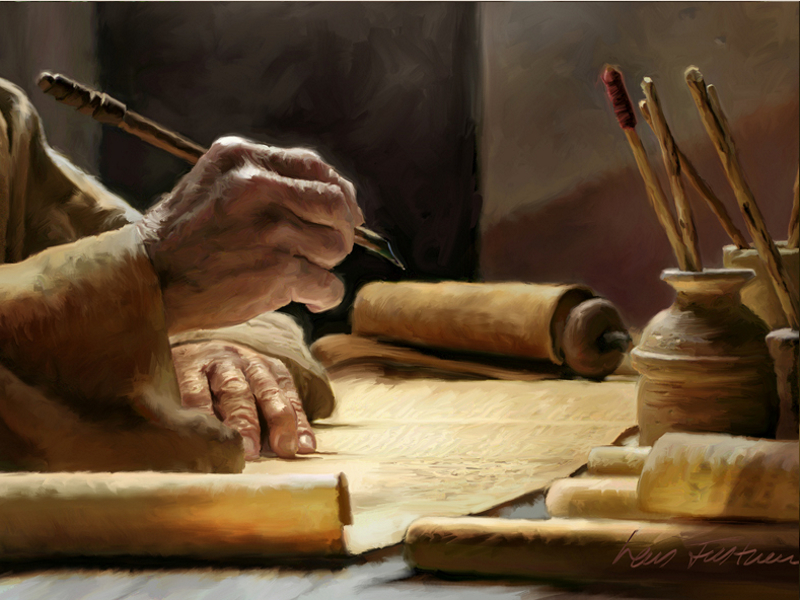 Are you an epistle
of Christ?
2 Corinthians 3:1-3
The Epistle of Christ
The Epistle Christ Wrote
He Himself is the epistle – John 1:1, 14
He did not merely speak truth, but was the embodiment of truth – Colossians 2:9-10
The Epistles Christ Writes
As demonstrated with the promise to the apostles – John 14:19-24
Manifested through following His manner of life – 1 John 2:3-6
Is the word of Christ written on your heart?
Written by the Spirit on the heart (2 Corinthians 3:3).
Contrast – Tablets of Stone vs. Tablets of Flesh, the Heart
Old Covenant – Exodus 34:1; Romans 2:25-29
New Covenant – Jeremiah 31:31-34
The Word Must be Written on Our Hearts
Loving God with our heart – Mark 12:28-34
Transformation of mind, and life – Romans 12:2; 2 Corinthians 10:5; Galatians 2:20
Are you “known and read by all men?”
The word written on the heart will be evident –                  Mark 7:20-23; Matthew 7:15-20
The World Should be Able to Notice
Thessalonians – 1 Thessalonians 1:6-10
Paul – Galatians 1:22-24
Sometimes negative – John 15:18-19; 1 Peter 4:4
The world is to notice Christ in us to bring God glory –               Matthew 5:13-16; 1 Peter 2:11-12
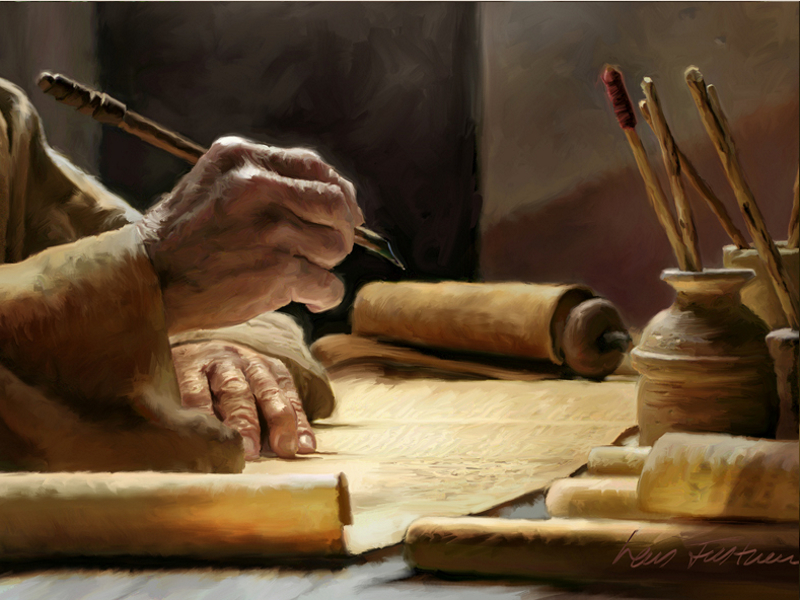 Are you an epistle
of Christ?
2 Corinthians 3:1-3